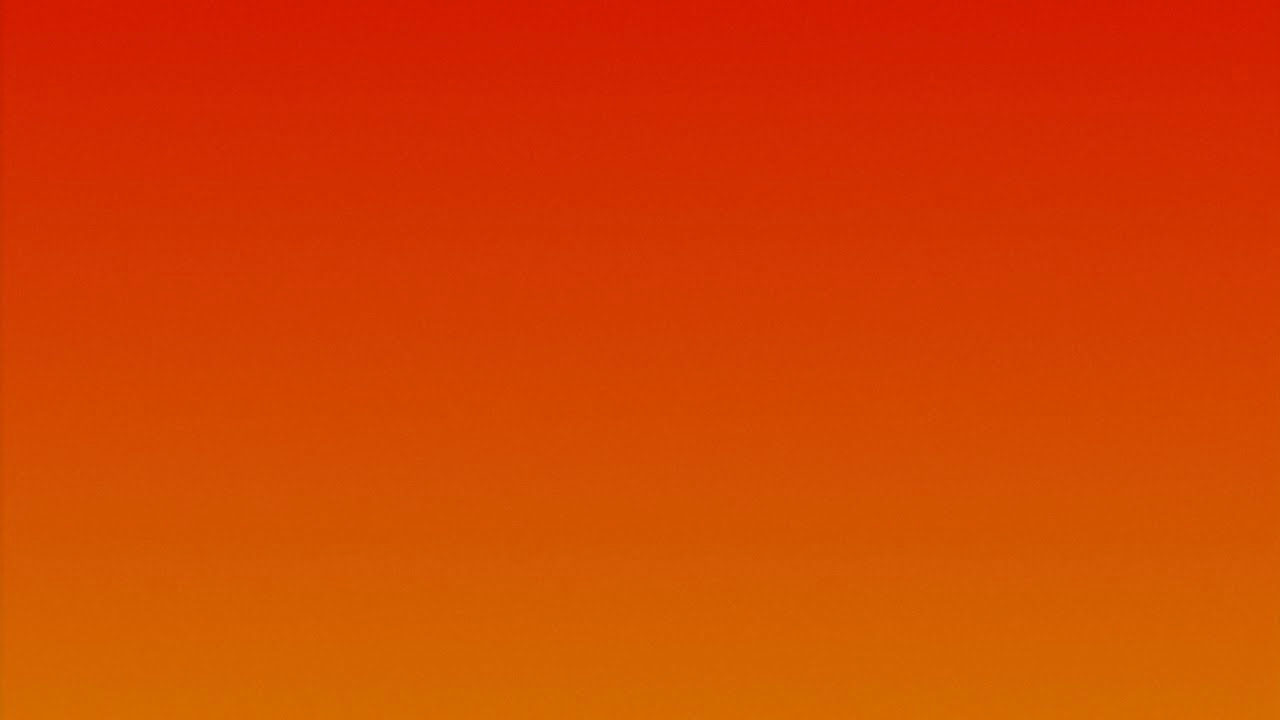 Programarea Procedurală
Prezentare la tema: Elementele generale ale limbajului VBA. 
Tipuri de date standard. Constante și variabile.
Expresii
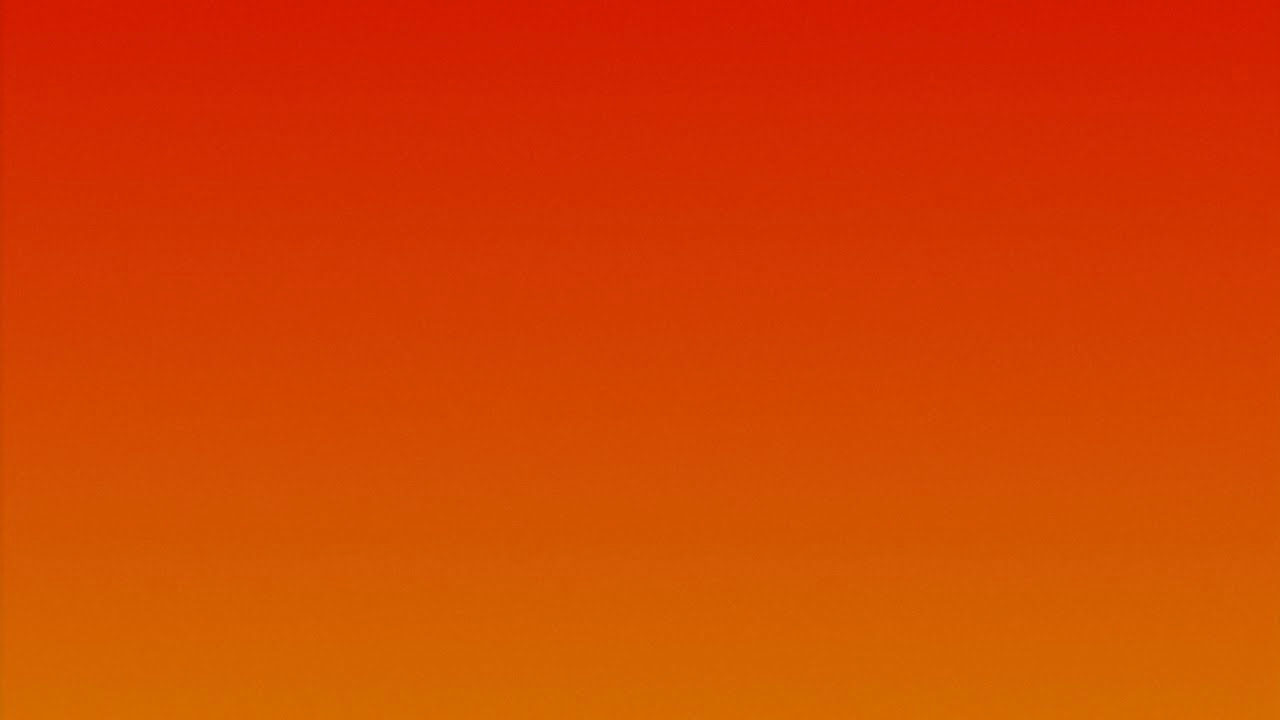 Elementele generale ale limbajului VBA	-Scurt Istoric
Primul limbaj destinat macro-comenzilor în Excel a fost XML și el a apărut în versiunea 2 a programului. Limbajul XLM era alcătuit din funcţii care se executau secvenţial şi, deşi era la vremea acceea foarte puternic, era dificil de învăţat şi utilizat. În versiunile următoare, limbajul XLM a fost înlocuit de Visual Basic for Application (VBA).  
VBA este un mediu de programare care pune la dispoziţie un limbaj complet pentru dezvoltarea aplicaţiilor în cadrul programelor din pachetul Microsoft Office, folosind un model de programare orientat pe obiecte şi dirijat de evenimente. El a fost ataşat iniţial componentelor din pachetul Microsoft Office, dar în prezent sunt raportate peste 200 de aplicaţii care includ VBA (CorelDraw, AutoCAD, etc.).
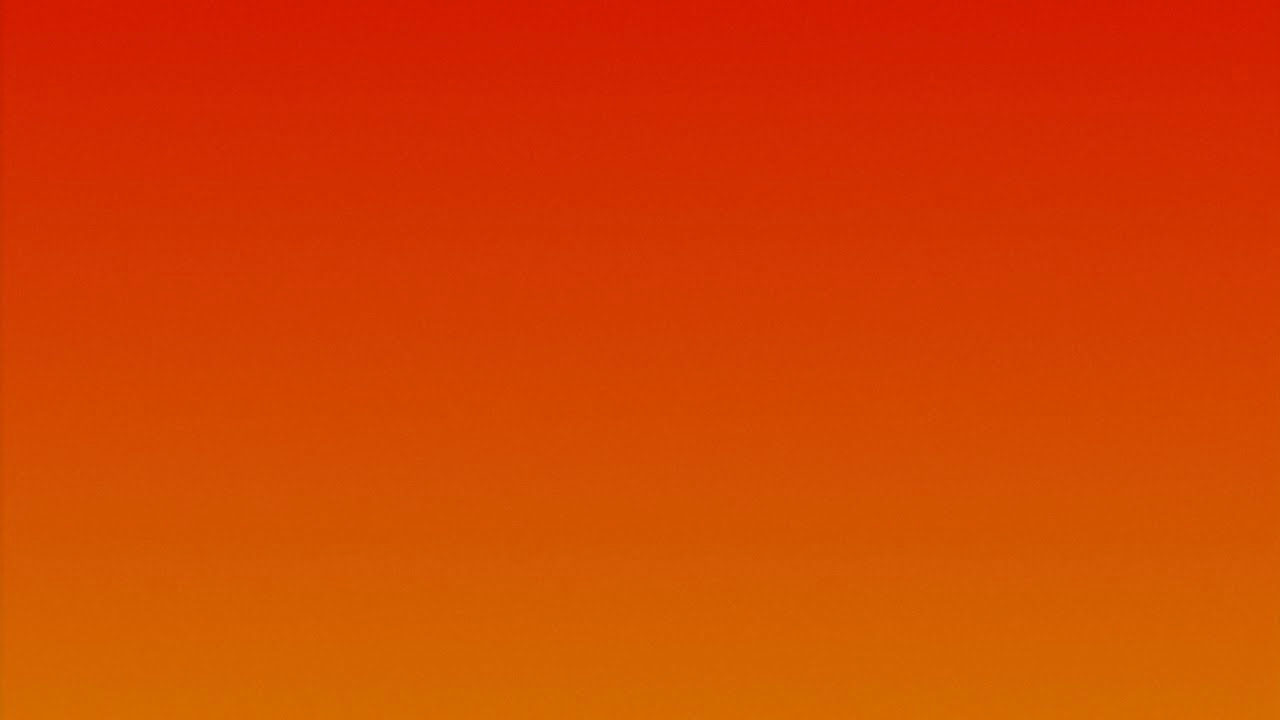 Tipuri de date standart
Array Vector de variabile, pentru referirea la un element anumit se folosește indexul(a(5) – al 5-lea element din vector). Cantitatea de memorie se calculeaza în felul următor: Se înmulțește dimensiunea tipului de date cu numarul de elemente. 
Boolean Poate avea doar una din cele doua valori: True sau False. Memorie necesară: 2 Bytes  
Currency Sunt utilizate pentru calcule băneşti (sau alte situaţii în care precizia este foarte importantă). În cazul care este nevoie de a evita posibilele erori ale programului sau rotunjirea valorii. poate avea valori de la -922 337 203 685 477,5808 până la 922 337 203 685 477,5807. Ocupă 8 bytes. 
Date Stochează data și poate avea valori de la 1 ianuarie 0100 până la 31 decembrie 9999, ocupă 8 байтов 
Double Stochează numere reale cu virgulă flotantă. poate stoca valori de la  -1 ,797693 13486232Е308 până la 4,94065645841 247Е-324. ocupă 8 bytes.
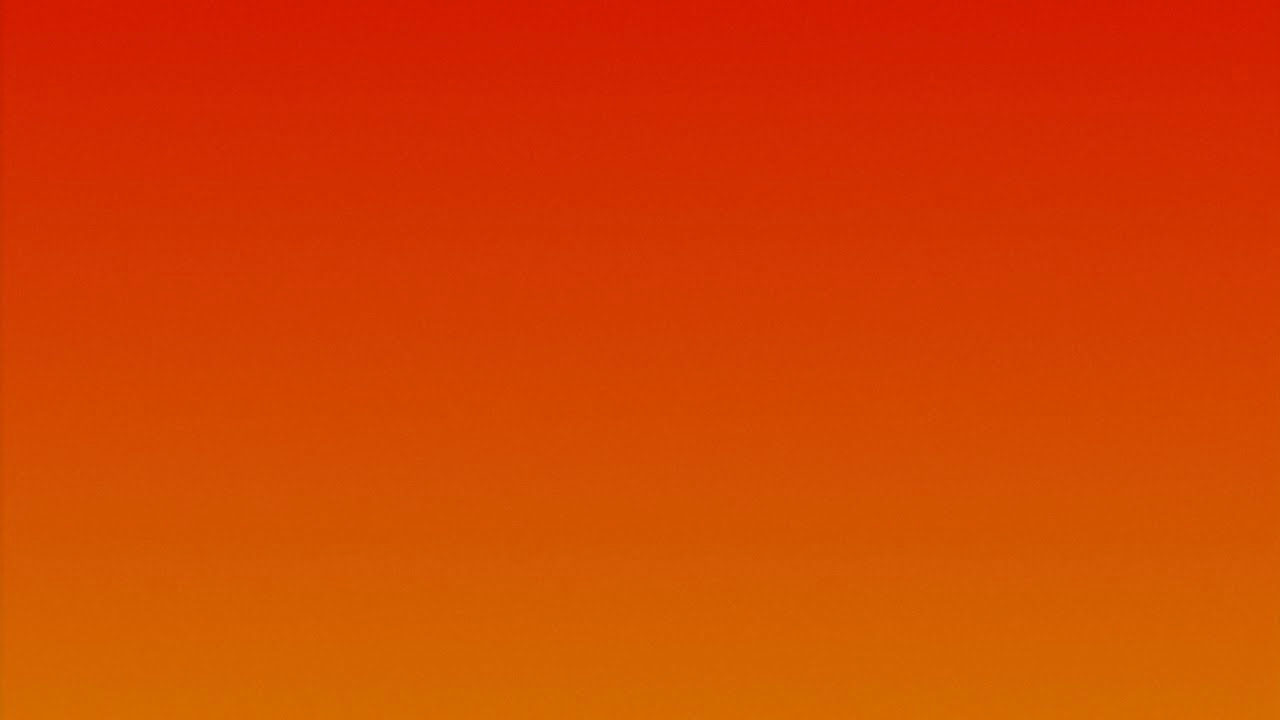 Tipuri de date standart
Integer Stochează numere întregi în diapazonul -32 768 până la 32 767. necesită 2 byte.  
Long Stochează numere întregi mari în diapazonul -2 147 483 648 , 2 147 483 647. Necesită 4 bytes. 
Object  -  Adrese pe 32 de biţi care se referă la obiecte. Prin instructiunea Set se atribuie unei variabile declarate de tip Object referinţa la obiectul dorit.
Single Stochează numere cu virgulă flotantă în diapazonul -3.402823Е38, -1 ,401 298Е-45.
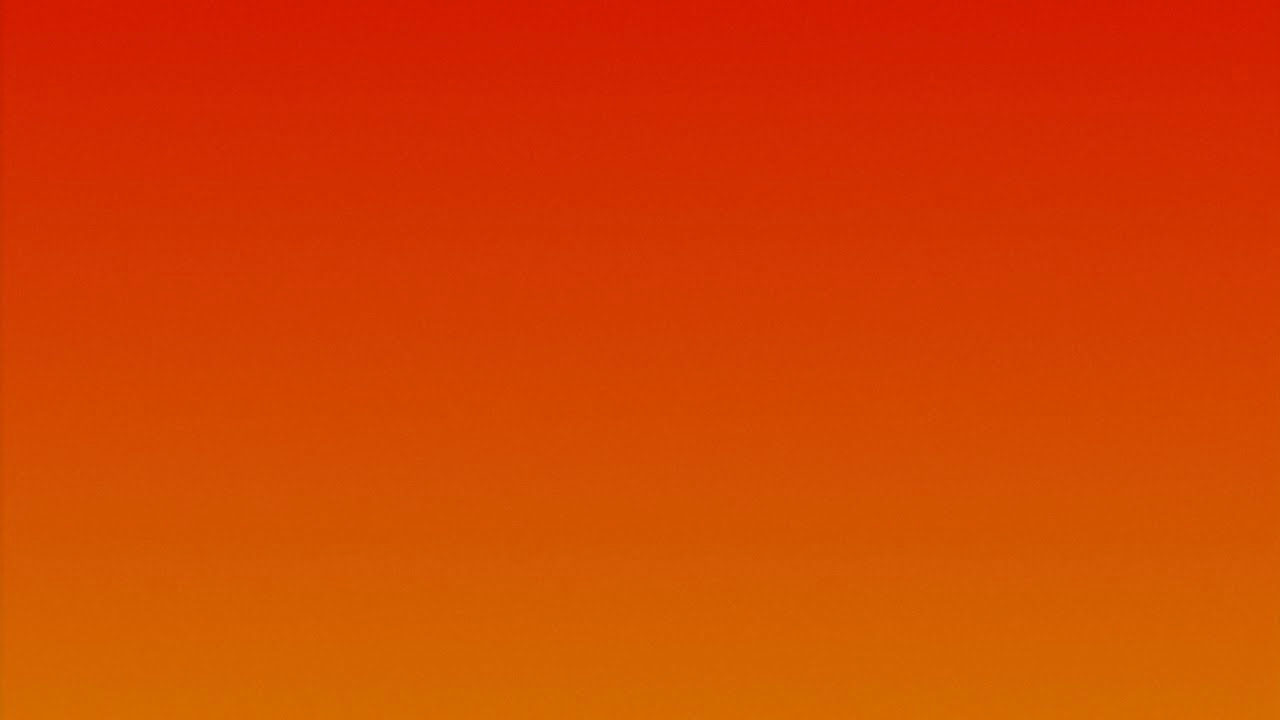 Tipuri de date standart
String Tipul de date care stochează siruri de caractere. Necesită 1 byte pentru fiecare caracter.  
Variant Poate fi folosit pentru a stoca diferite tipuri de date: dată / oră, numere cu virgulă flotantă, numere întregi, șiruri, obiecte. Memorie necesară: 16 octeți, plus 1 octet pentru fiecare caracter din șir de caractere.
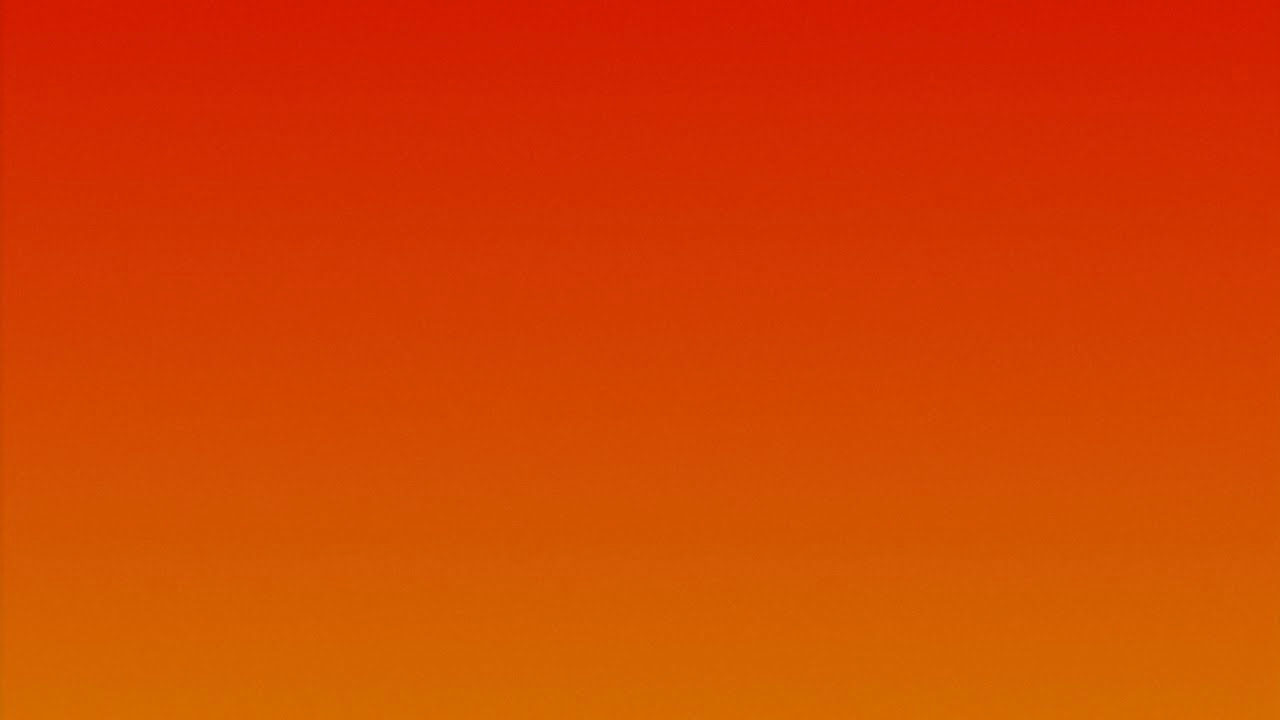 Tipuri de date standart	-Valori speciale
Empty este valoarea unui Variant care nu a fost iniţializat. În calcule numerice este considerat 0 iar în operatii cu siruri este sirul de lungime zero.
Null este valoarea unui Variant care, în mod programatic, nu conţine date.
Error este valoarea utilizată pentru a arăta îndeplinirea unei condiţii de eroare. Procesarea se va efectua de către utilizator, tratarea automată a erorilor nu este activată la setarea acestor valori.
Nothing este utilizată pentru disocierea unei variabile de tip Object de un obiect efectiv.
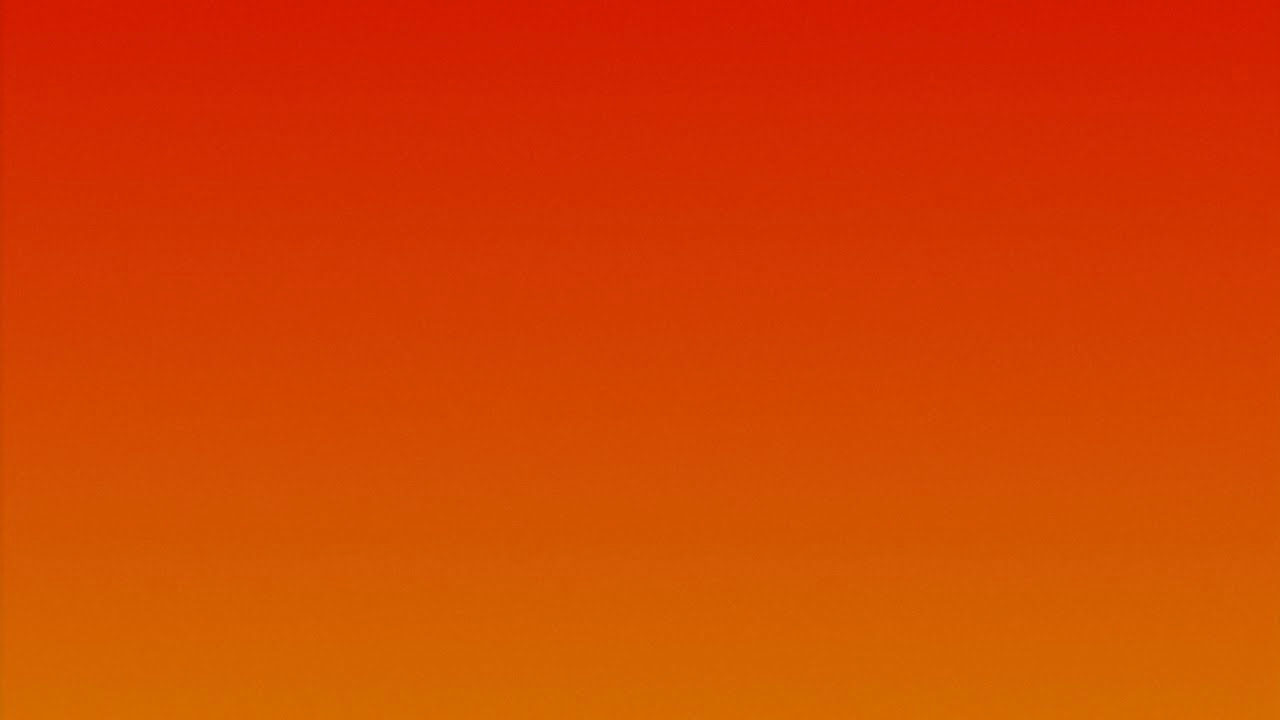 Constante și variabile	-Generalități
Deseori sau chiar mereu în programe este necesară memorarea diverselor valori folosite în efectuarea calculelor. Limbajul VBA foloseşte variabile şi constante pentru stocarea temporară a valorilor folosite în timpul execuţiei programelor.  Variabila ocupă un loc în memoria RAM rezervat pentru memorarea unei valori. Orice variabilă are un nume (prin care se face referire la valoarea pe care o conţine variabila) şi un tip de dată (care determină felul datei pe care variabila o poate stoca).
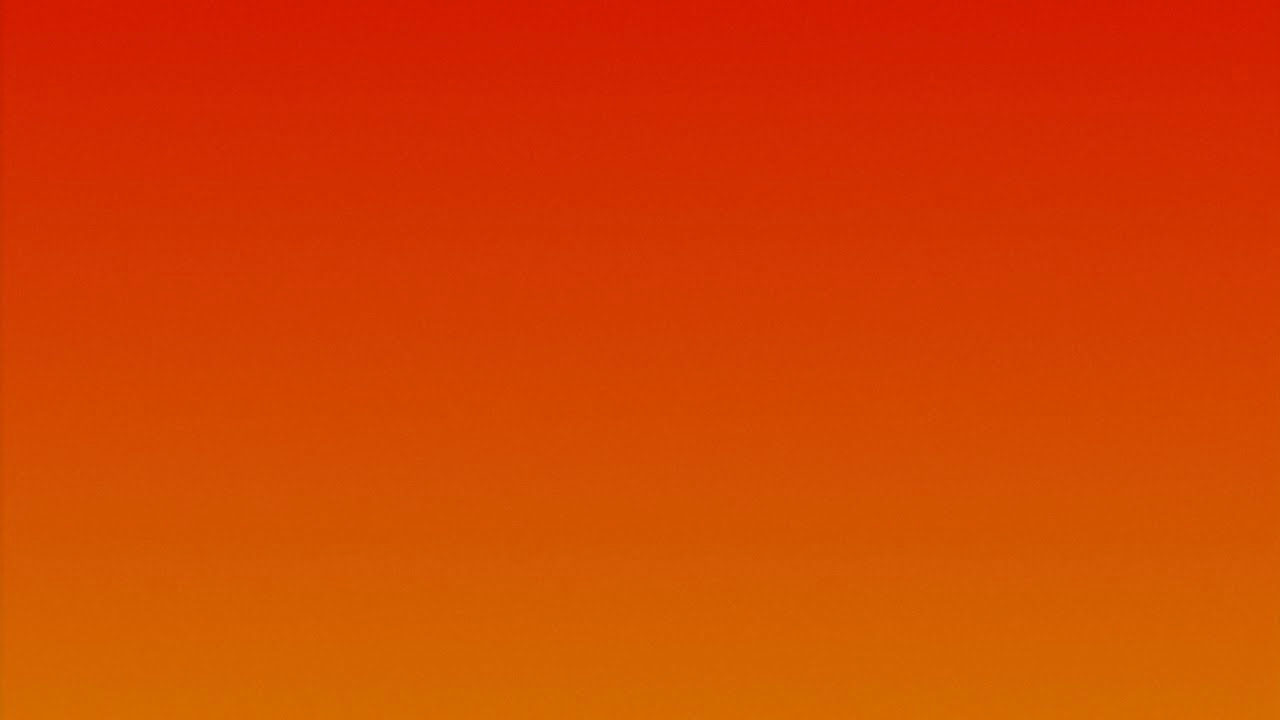 Constante și variabile	-Reguli de declarare
Valoarea memorată într-o variabilă poate fi modificată pe parcursul execuţiei programului, pe când valoarea unei constante evident nu poate fi schimbată.

 Reguli în folosirea și declararea variabilelor 
să înceapă cu o literă 
să nu conţină . sau caractere speciale 
să fie unice  
să nu se folosească cuvinte rezervate
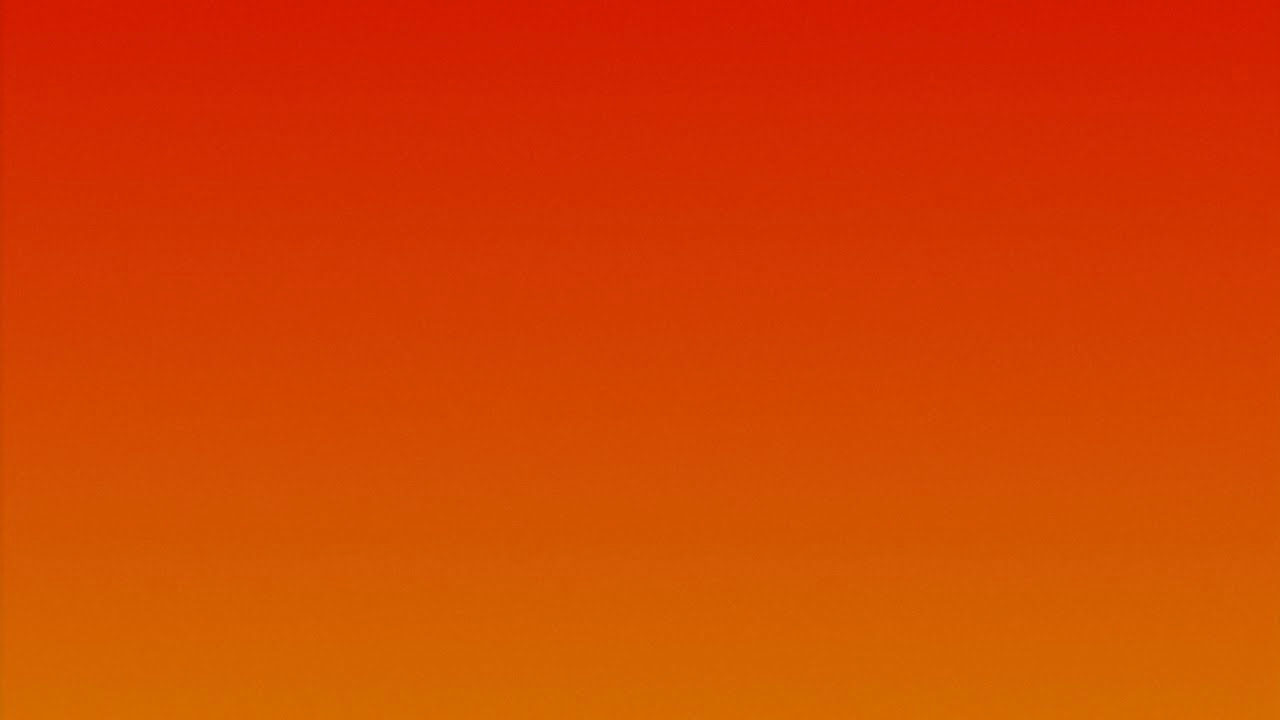 Constante și variabile	-Reguli de declarare
În VBA variabilele se declara în felul urmator:


Dim nume As String

Cuvântul   Denumirea     Tipul de 
  cheie         Variabilei          Date
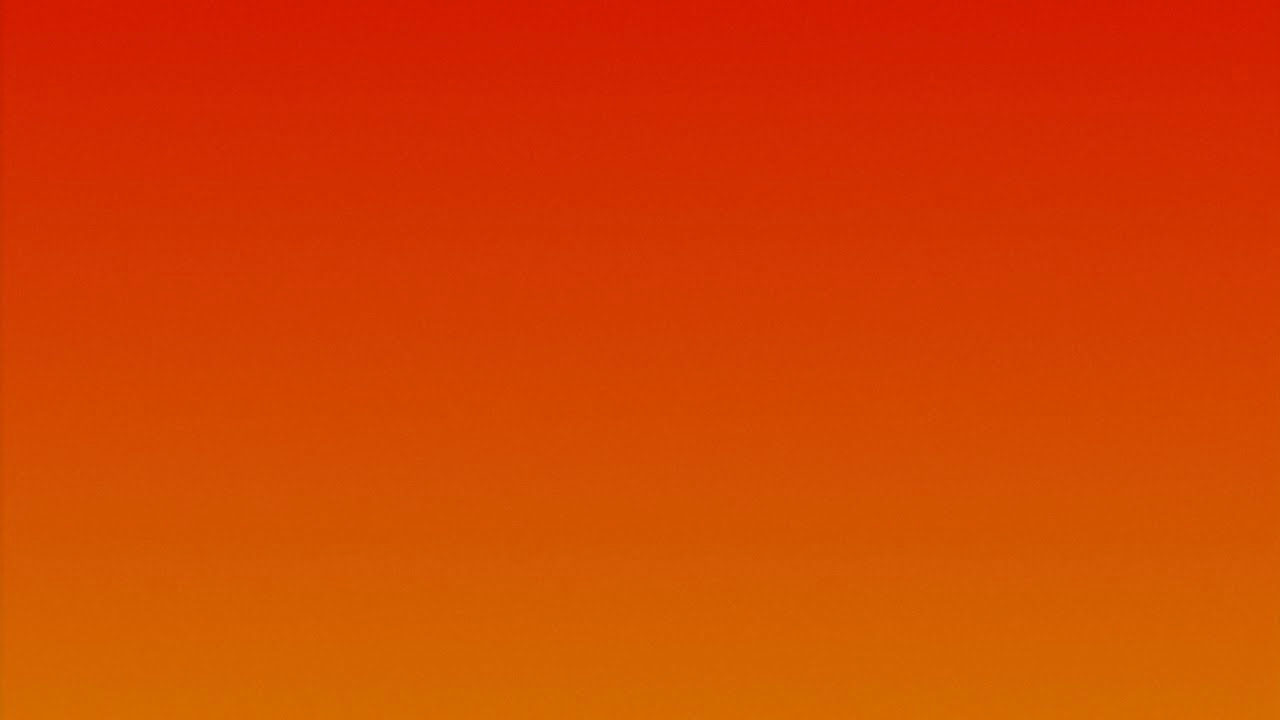 Constante și variabile	-Reguli de declarare
Constantele se declară la fel, doar că în loc de Dim se 
folosește cuvântul Const și se pune la sfârșit ”=” și respectiv valoarea:

Const pi As Integer = 3,14	          Valoarea constantei						   				

 Cuvântul    Denumirea     Tipul de 
cheie       Constantei         Date
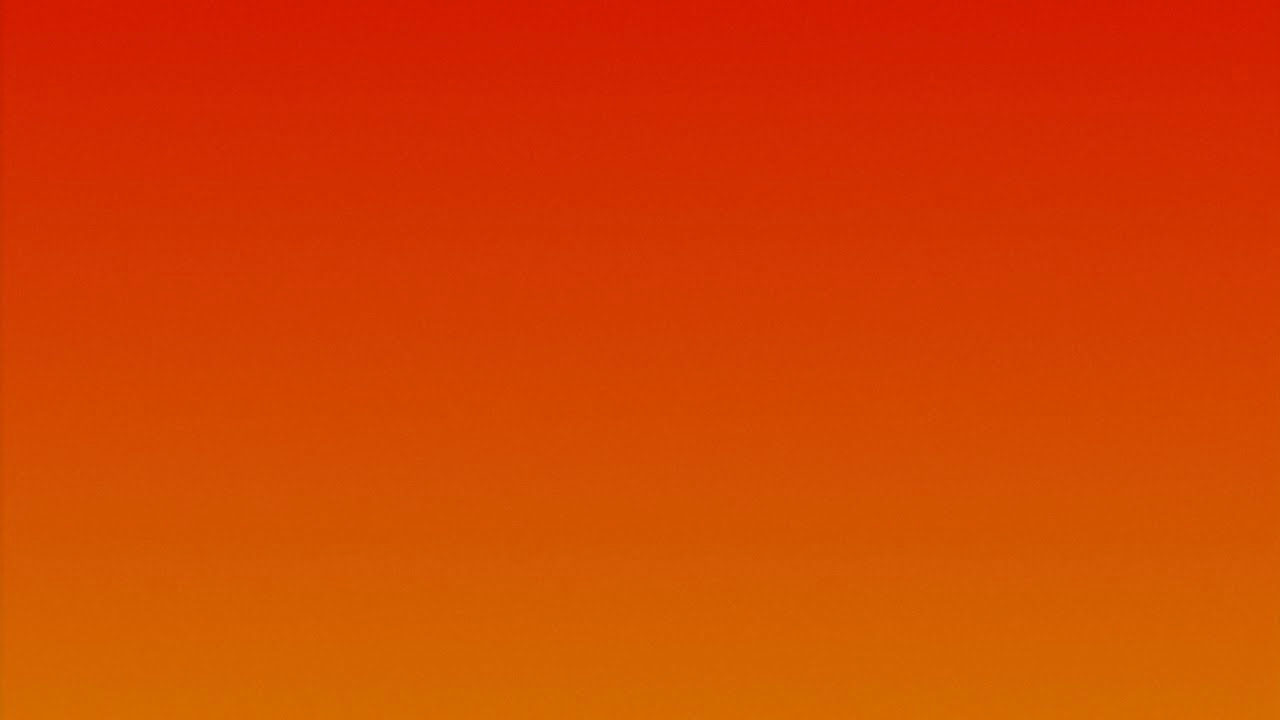 Expresii	-Tipuri de operatori
O expresie este o serie de elemente de valoare combinate cu operatori, care dă o nouă valoare. Operatorii acționează asupra elementelor valorice efectuând calcule.

Operatori Aritmetici
Operatori de Comparație
Operatori de Concatenare
Operatori Logici și cu Biți
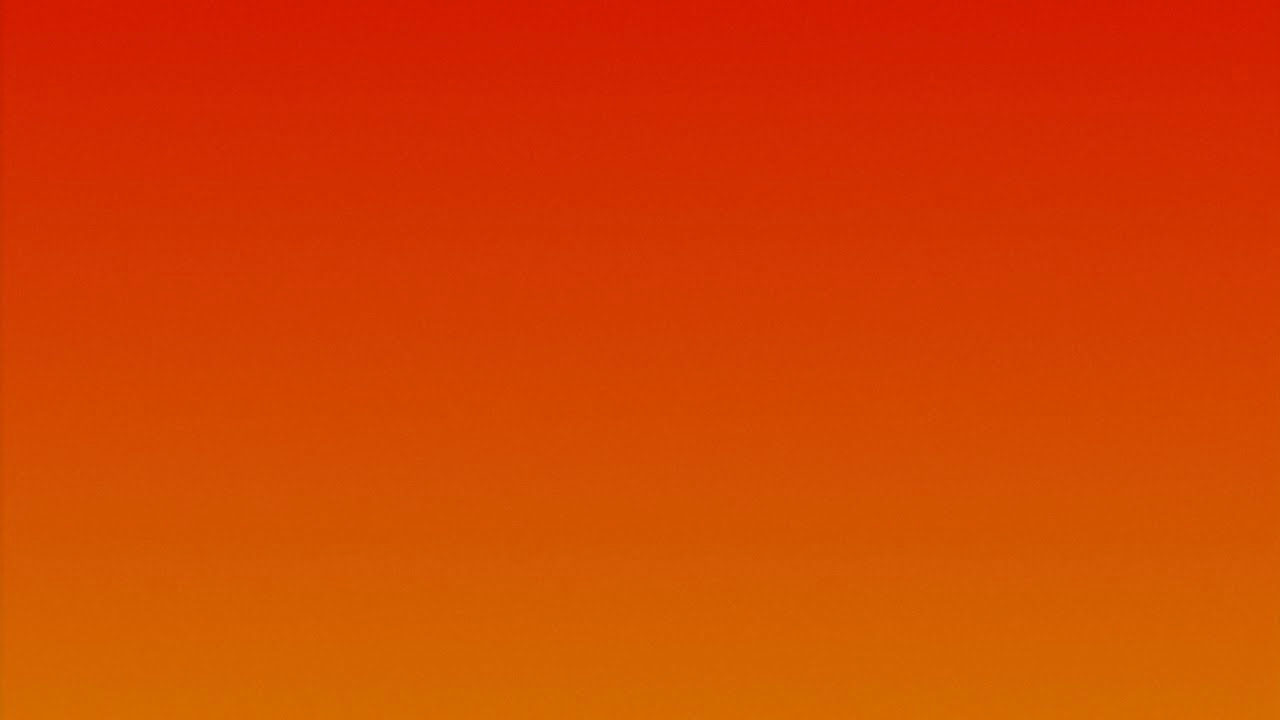 Expresii	-Tipuri de operatori
Operatorii aritmetici sunt utilizați pentru a efectua multe dintre operațiile aritmetice familiare care implică calculul valorilor numerice reprezentate de literali, variabile, alte expresii, apeluri de funcții, proprietăți și constante.
Exemple de operații aritmetice în VBA:
	Dim x As Integer
x = 67 + 34
x = 32 – 12
x = 20 / 5
x = 15 * 3
x = 5 ^ 3
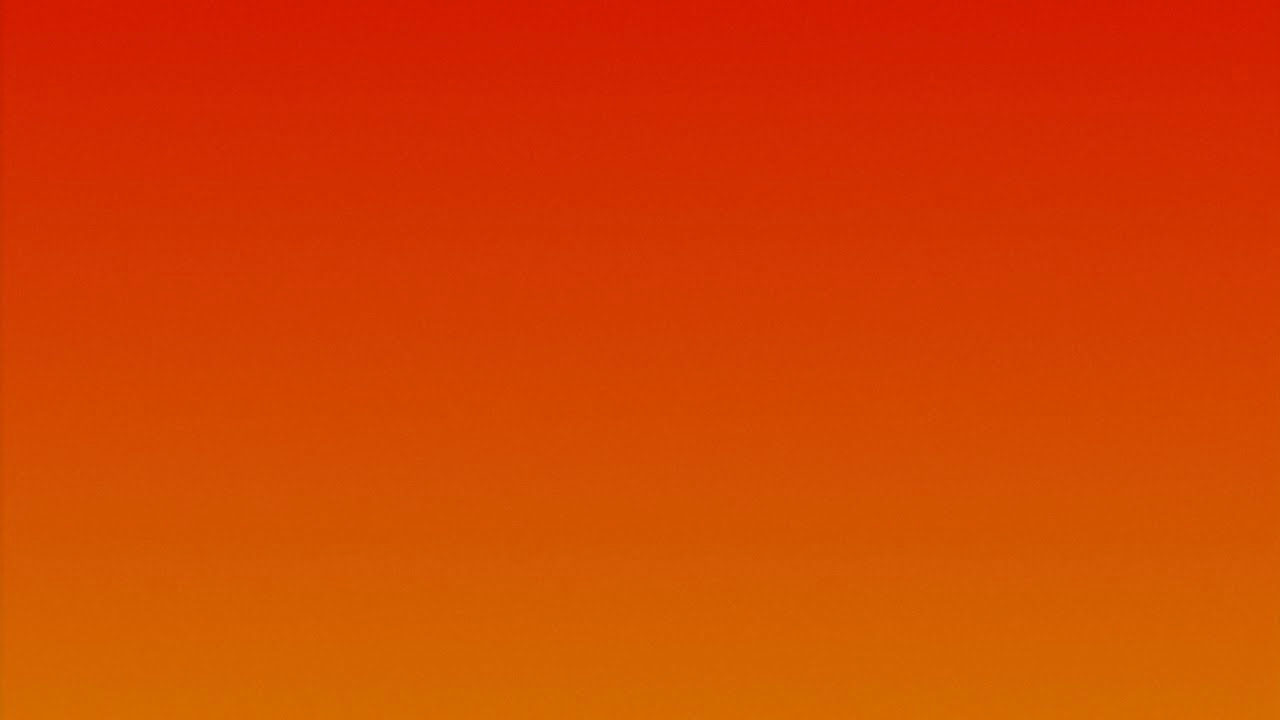 Expresii	-Tipuri de operatori
Operatorii de comparație compară două expresii și returnează o valoare booleană care reprezintă relația valorilor lor. Există operatori pentru compararea valorilor numerice, operatori pentru compararea șirurilor și operatori pentru compararea obiectelor. 
Exemple de operații de comparare în VBA:
	if a < b then
		MsgBox a “<” b
	End if
În VBA există următorii operatori pentru compatație:
<, >, <>, =, <=, >=
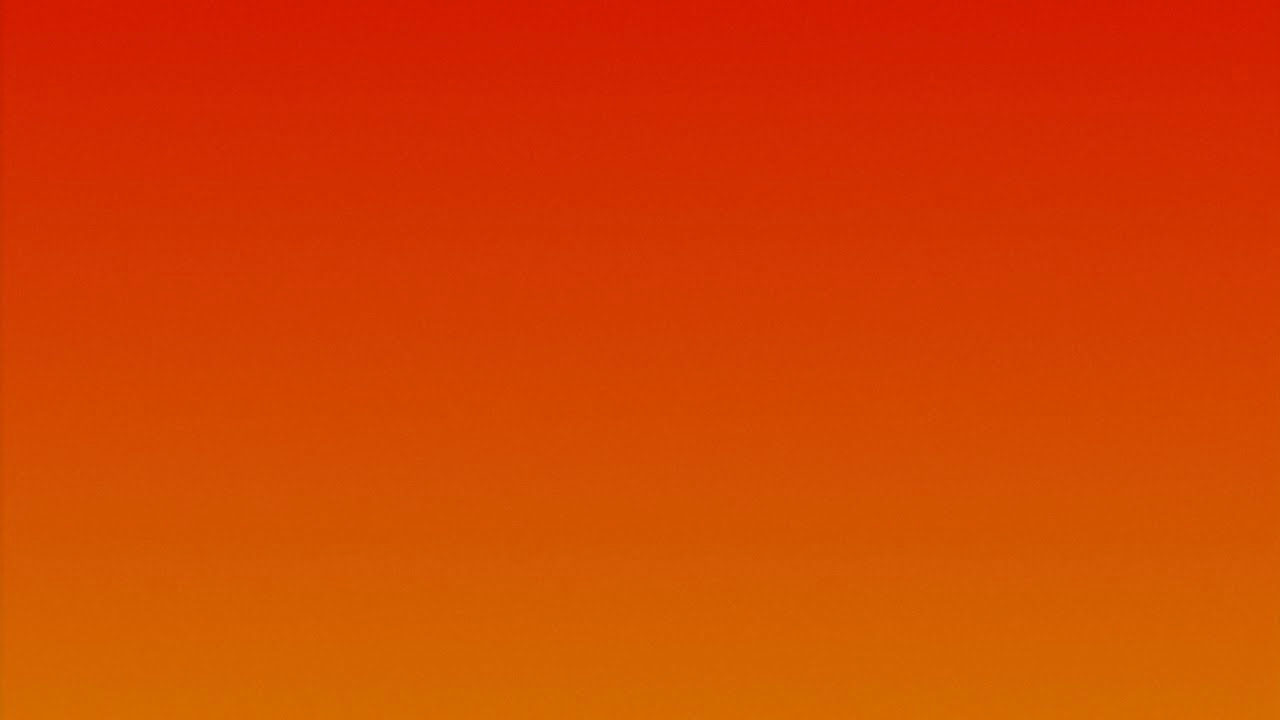 Expresii	-Tipuri de operatori
Operatorii de concatenare unesc mai multe șiruri într-un singur șir. Există doi operatori de concatenare, + și &. Ambele efectuează operația de concatenare de bază, așa cum arată exemplul următor.

Dim x As String = "Mic" & "ro" & "soft" 
Dim y As String = "Mic" + "ro" + "soft“

Ambele expresii vor atribui variabilelor x și y cuvântul ”Microsoft”, deci putem spune că ambii operatori efectuiază aceeași operație.
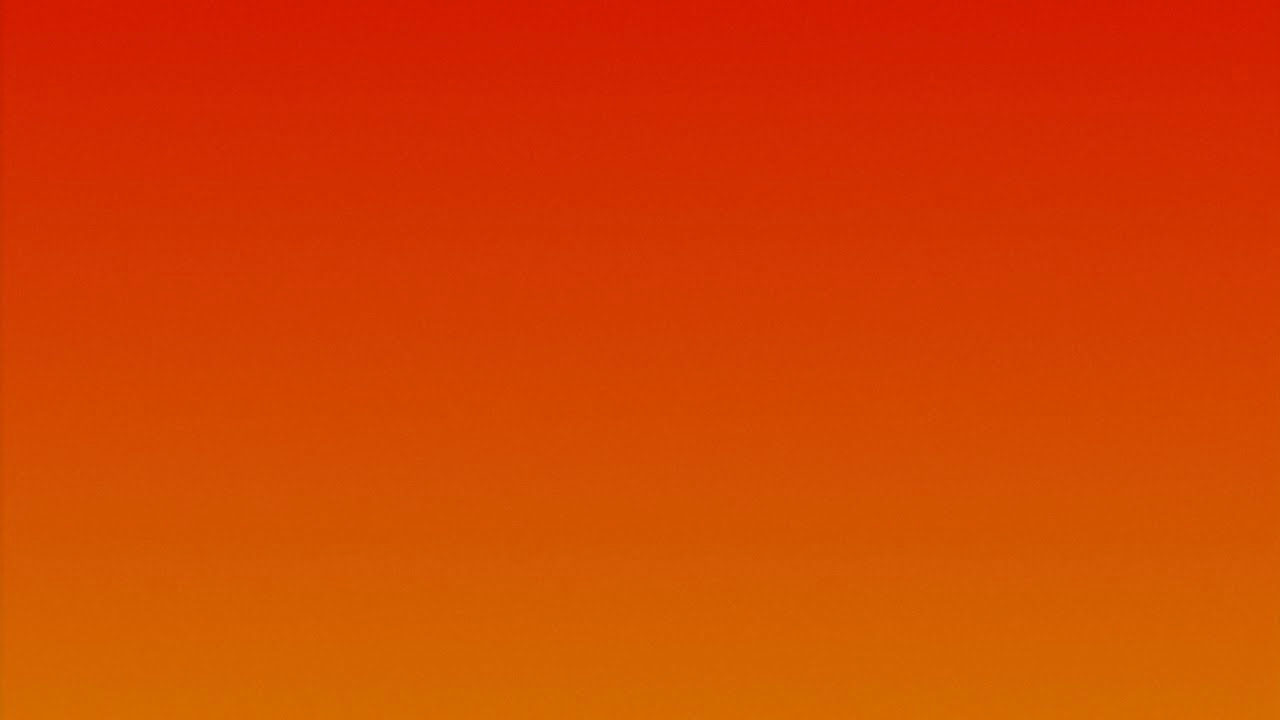 Expresii	-Tipuri de operatori
Operatorii logici compară expresiile booleene și returnează un rezultat boolean. Operatorii And, Or, AndAlso, OrElse și Xor sunt binari, deoarece iau doi operanzi, în timp ce operatorul Not este unar, deoarece ia un singur operand. Unii dintre acești operatori pot efectua, de asemenea, operații logice pe biți pe valori integrale.
Dim x, y As Boolean 
x = Not 23 > 14 
y = Not 23 > 67
Lui x i se va atribui False, iar lui y True
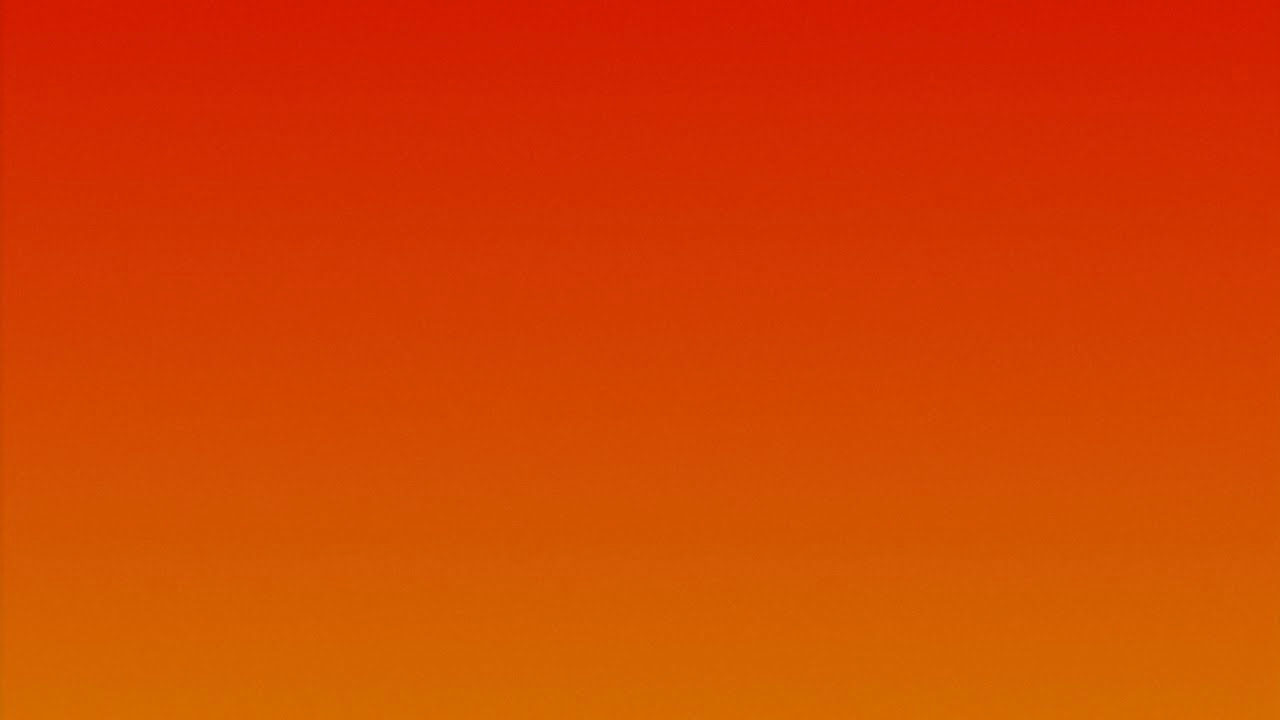 Expresii	-Tipuri de operatori
Dim a, b, c, d, e, f, g As Boolean

a = 23 > 14 And 11 > 8
b = 14 > 23 And 11 > 8
Lui a i se atribuie valoarea True, iar lui b False

c = 23 > 14 Or 8 > 11
d = 23 > 67 Or 8 > 11
Lui c i se atribuie valoarea True, iar lui d False
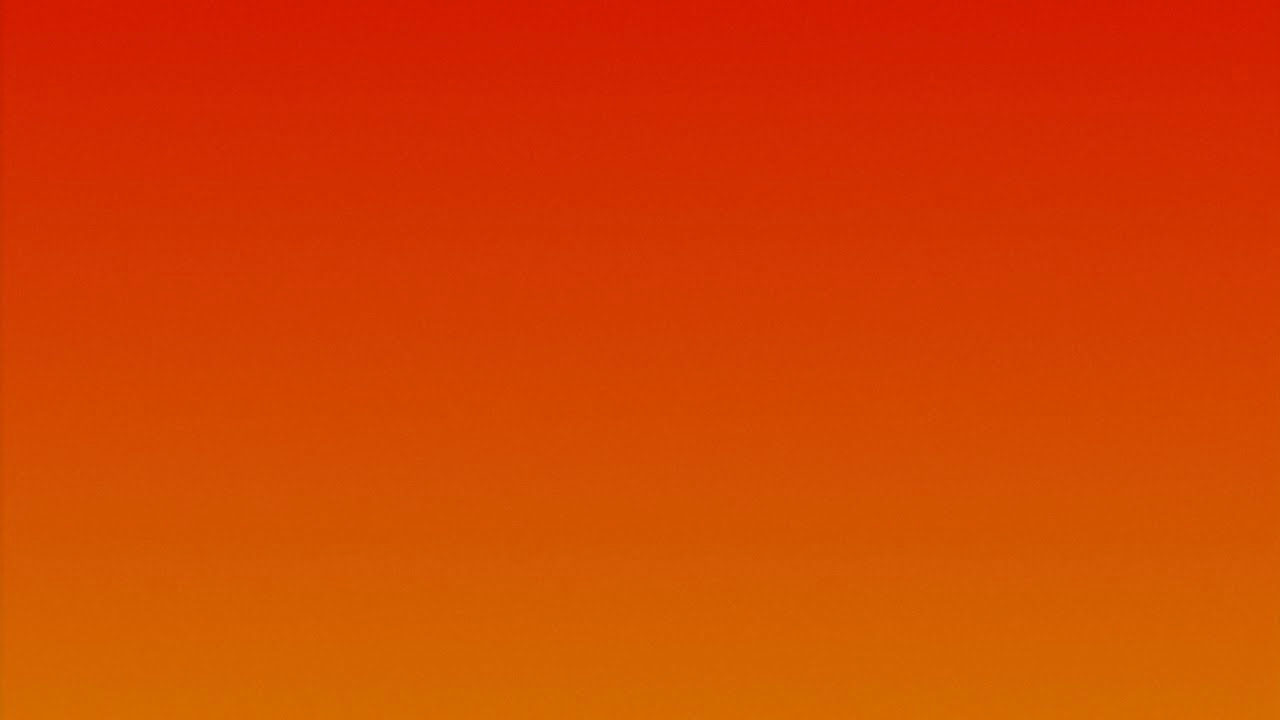 Sfârșit




Autor: Pleșca Virgiliu